GFS
Bulgaria
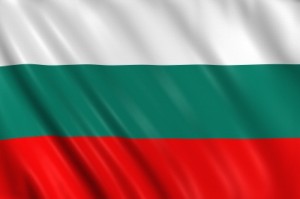 Outline
Bulgaria
Sight‘s
Food
Clothes
End
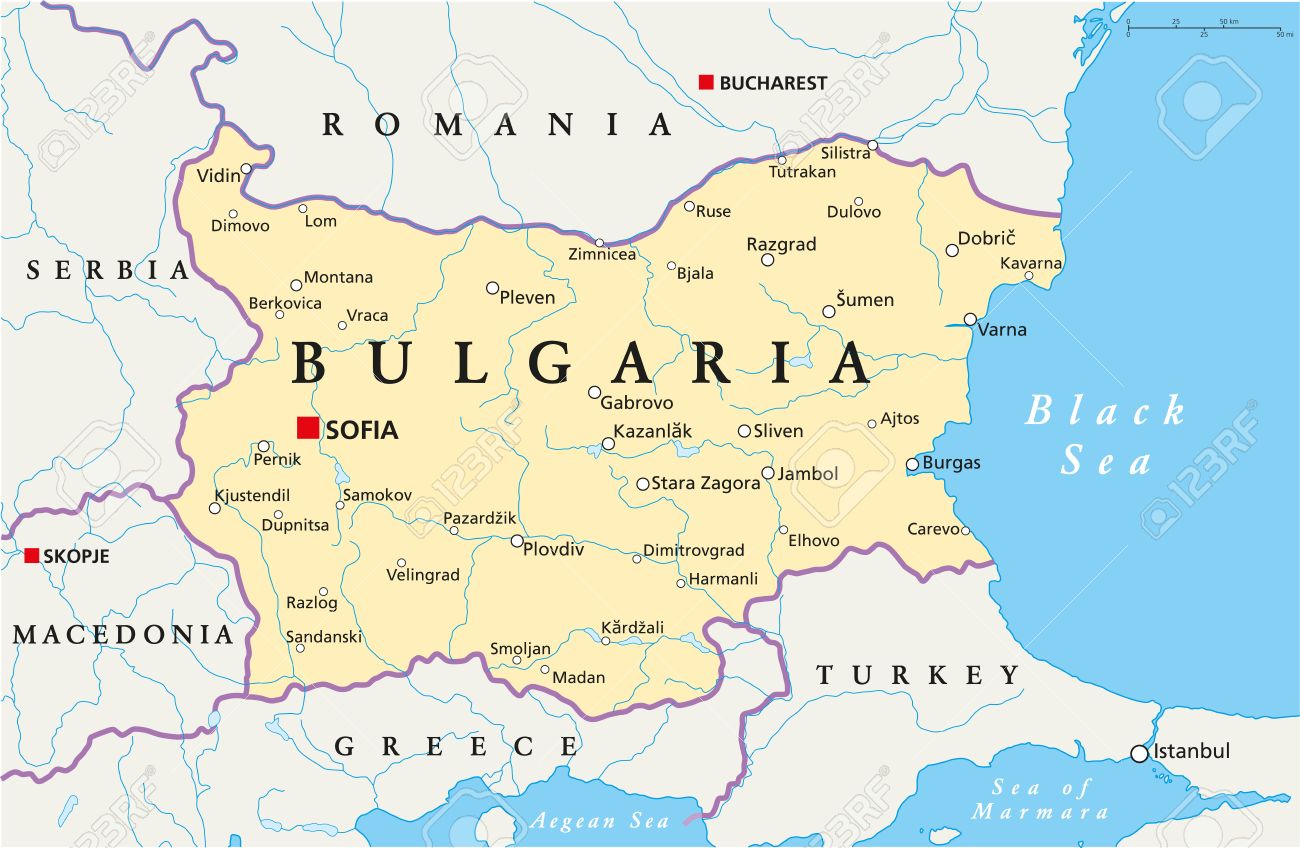 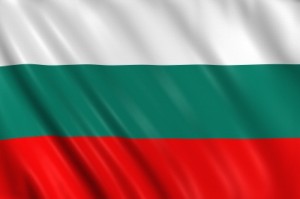 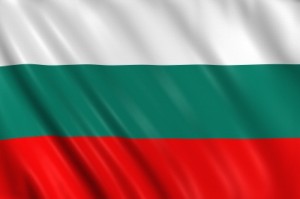 Bulgaria
Bulgaria is in the south east.
 7.1 million people.
 The capital city is Sofia.
 The area is 110.994 square kilometers.
 The currency is lew.
 EU-Member state since 1 January 2007.
 The people speak bulgarian.
Sight‘s
Monastery Rila (Рилски манастир)
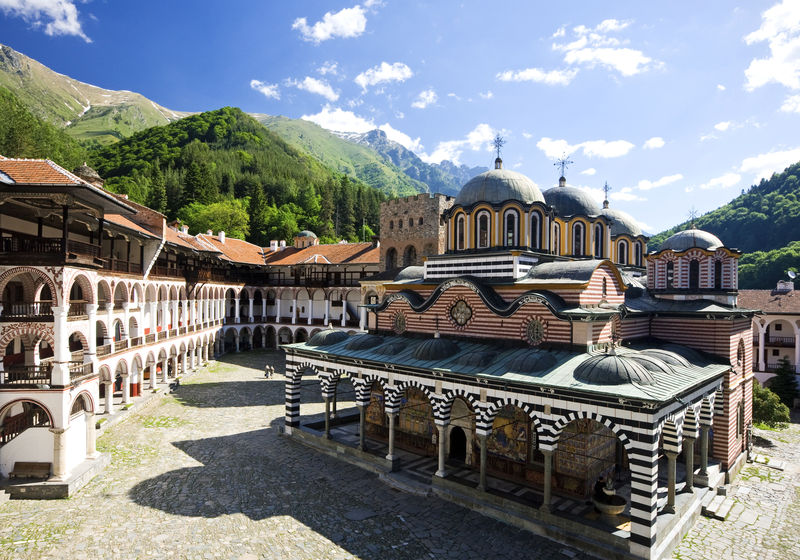 Sight‘s
Church Bojana
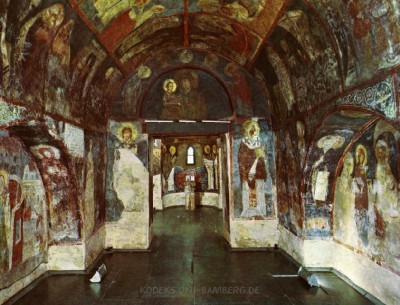 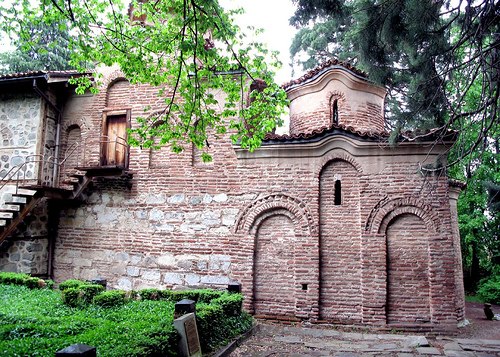 Sight‘s
Alexander-Newski-cathedral
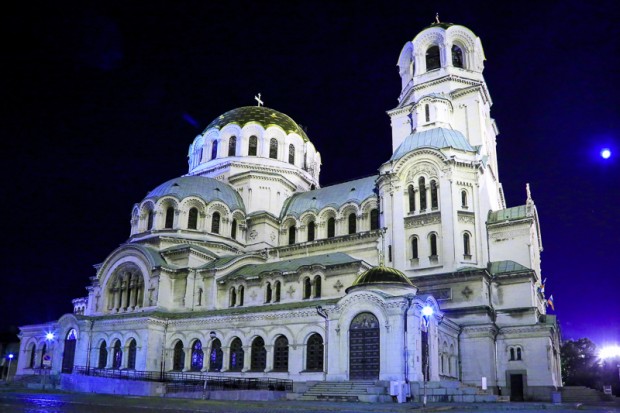 Food
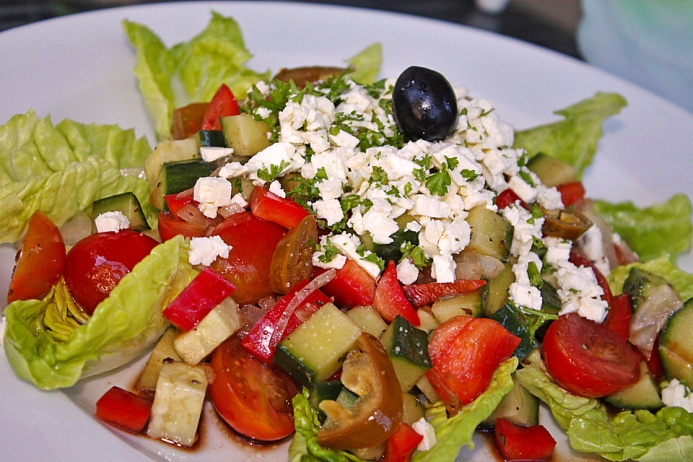 Schopska salat


Palneni tschuschki



Desert
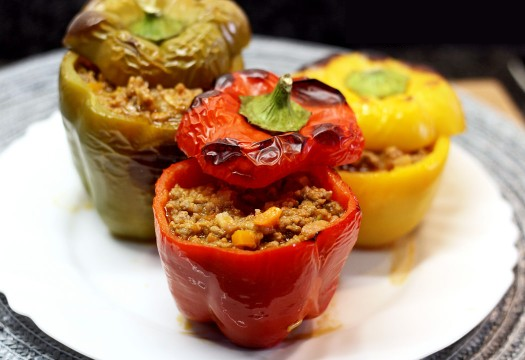 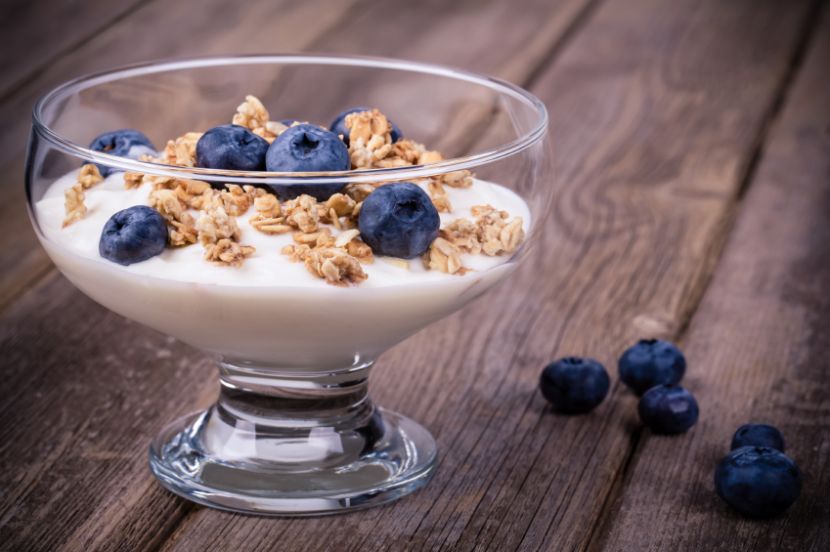 Clothes
Woman:



Man:
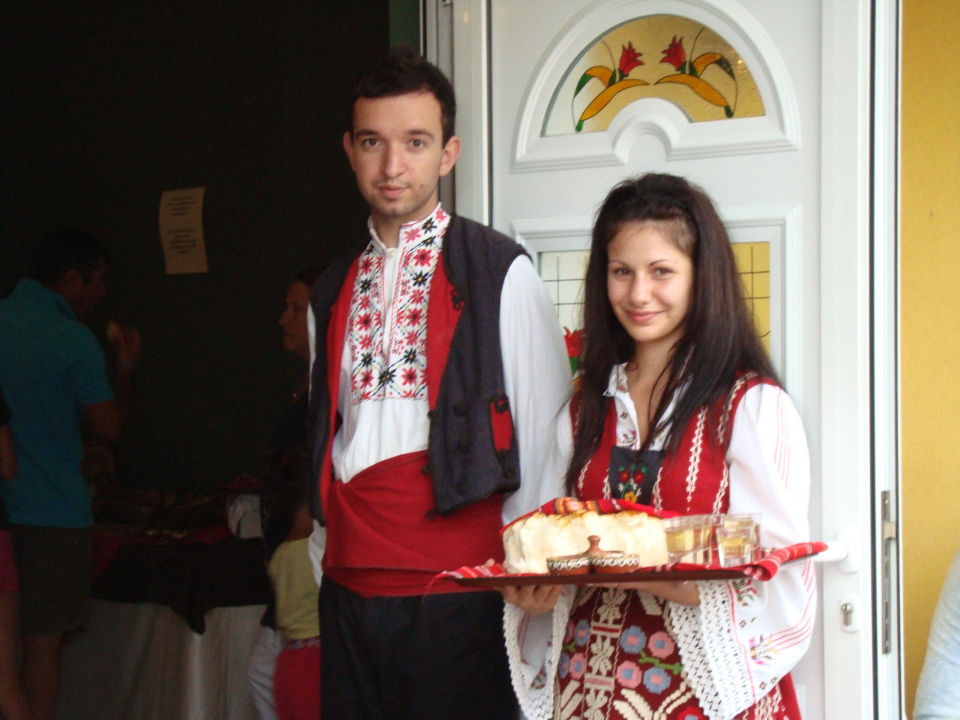 End
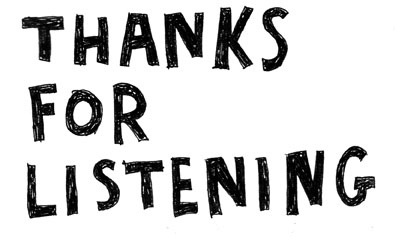 By: Liam